Systems Analysis: Workflows
Systems Analysis: Workflows
Workflows allow you to present key requirements of your new software based on:
Inputs
Processes
Outputs
Systems Analysis: Workflows
The software inputs data which is often processed into information.

Understanding data requirements and mapping this using a Unified Modeling Language (UML) is necessary.
Systems Analysis: Workflows
Example of a data flow diagram capturing data in an inventory management system:







Source: Bidgoli, H. (2014). Building Successful Information Systems. In MIS⁴ ([4th ed., p. 336). Boston: Course Technology




Source: Bidgoli, H. (2014). Building Successful Information Systems. In MIS⁴ ([4th ed., p. 336). Boston: Course Technology
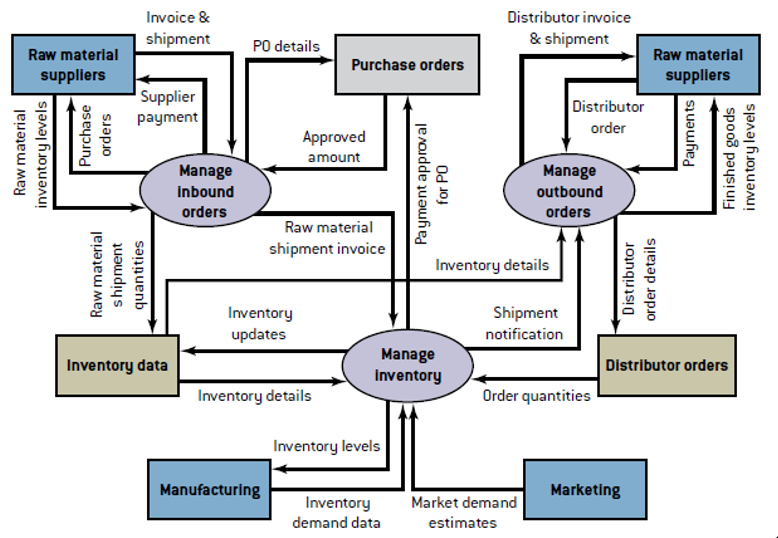 Systems Analysis: Workflows
Examples of tools used can be seen in the diagram below: 







Source: Bidgoli, H. (2014). Building Successful Information Systems. In MIS⁴ ([4th ed., p. 336). Boston: Course Technology.
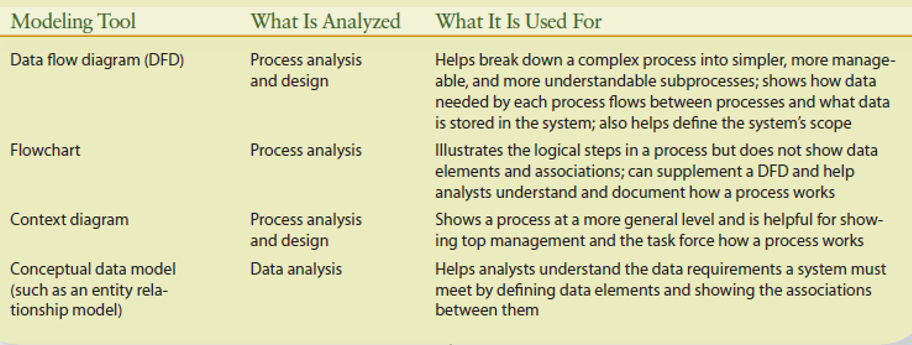